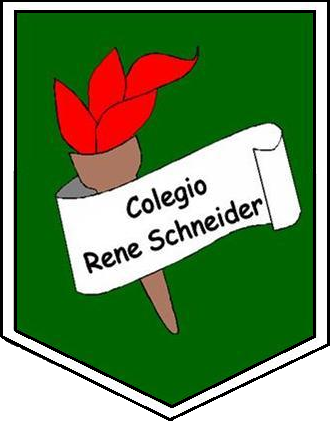 Septiembre 2020
Desarrollo Habilidades
Habilidad Recordar
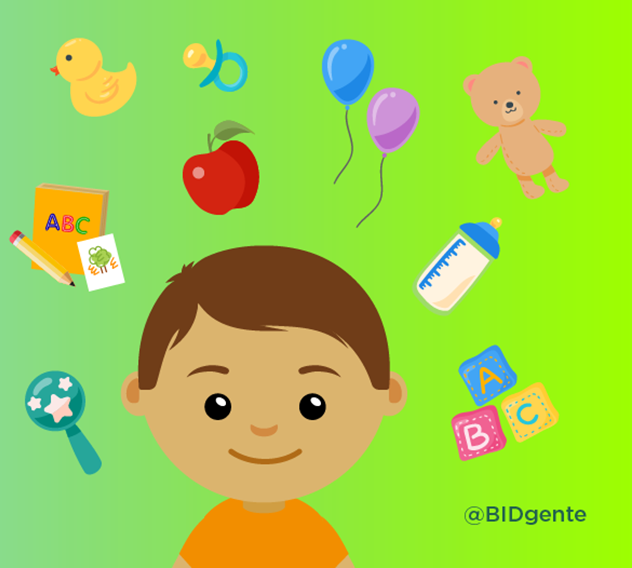 1° Ciclo
21 – 25 
Septiembre
LÍMITE DE TIEMPO: 
3 minutos
60
10
50
20
40
30
Observa la imagen a continuación y reconoce los seres vivos presentes en esta
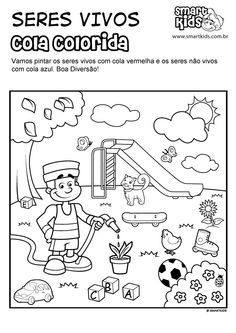 LÍMITE DE TIEMPO: 
6 minutos
60
10
50
20
40
30
Escucha con atención las adivinanzas y recuerda sus caracterísitcas para encontrar la respuesta correcta
Como el algodón

suelo en el aire flotar.

A veces traigo lluvia

y otras solo humedad.
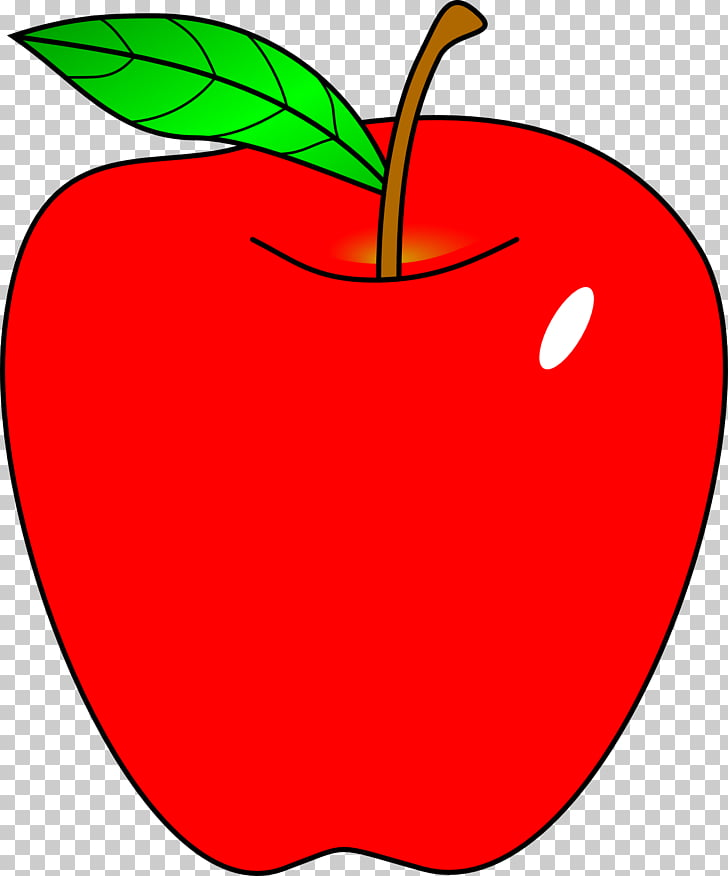 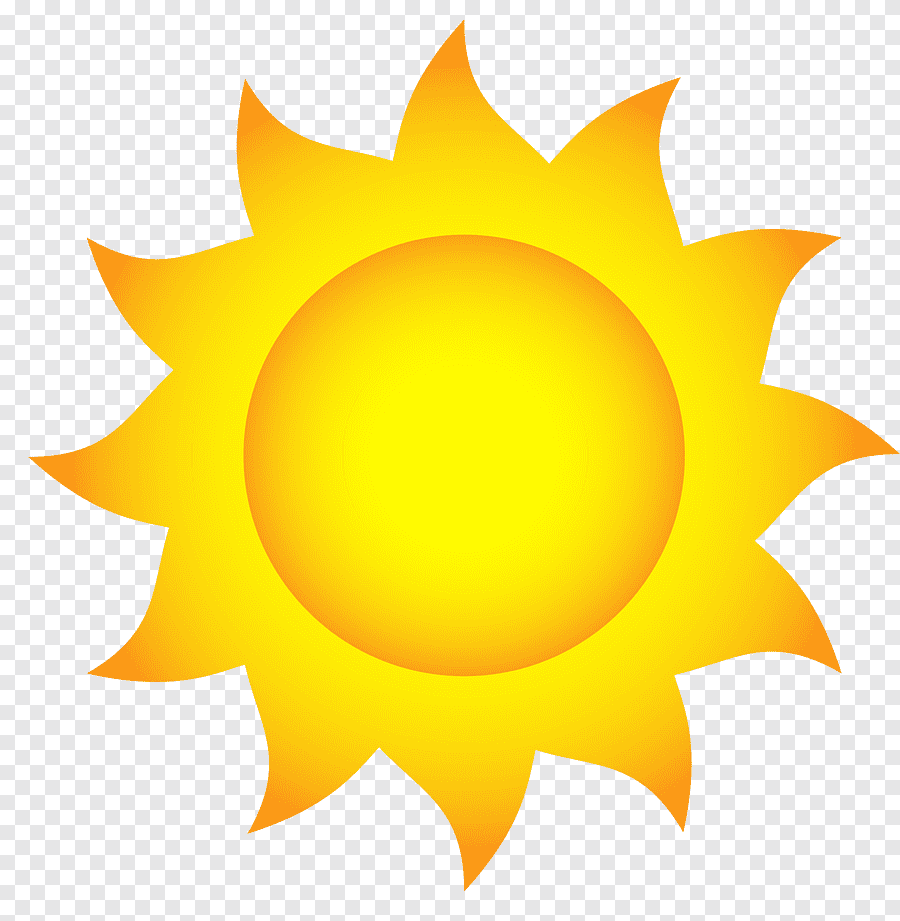 Somos verdes y amarillas,también somos coloradas.Es famosa nuestra tartay también comernos sin que estemos cocinadas.
Salgo todas las mañanas,

por la tarde me escondo.

Doy siempre luz y calor,

y soy… redondo, redondo.
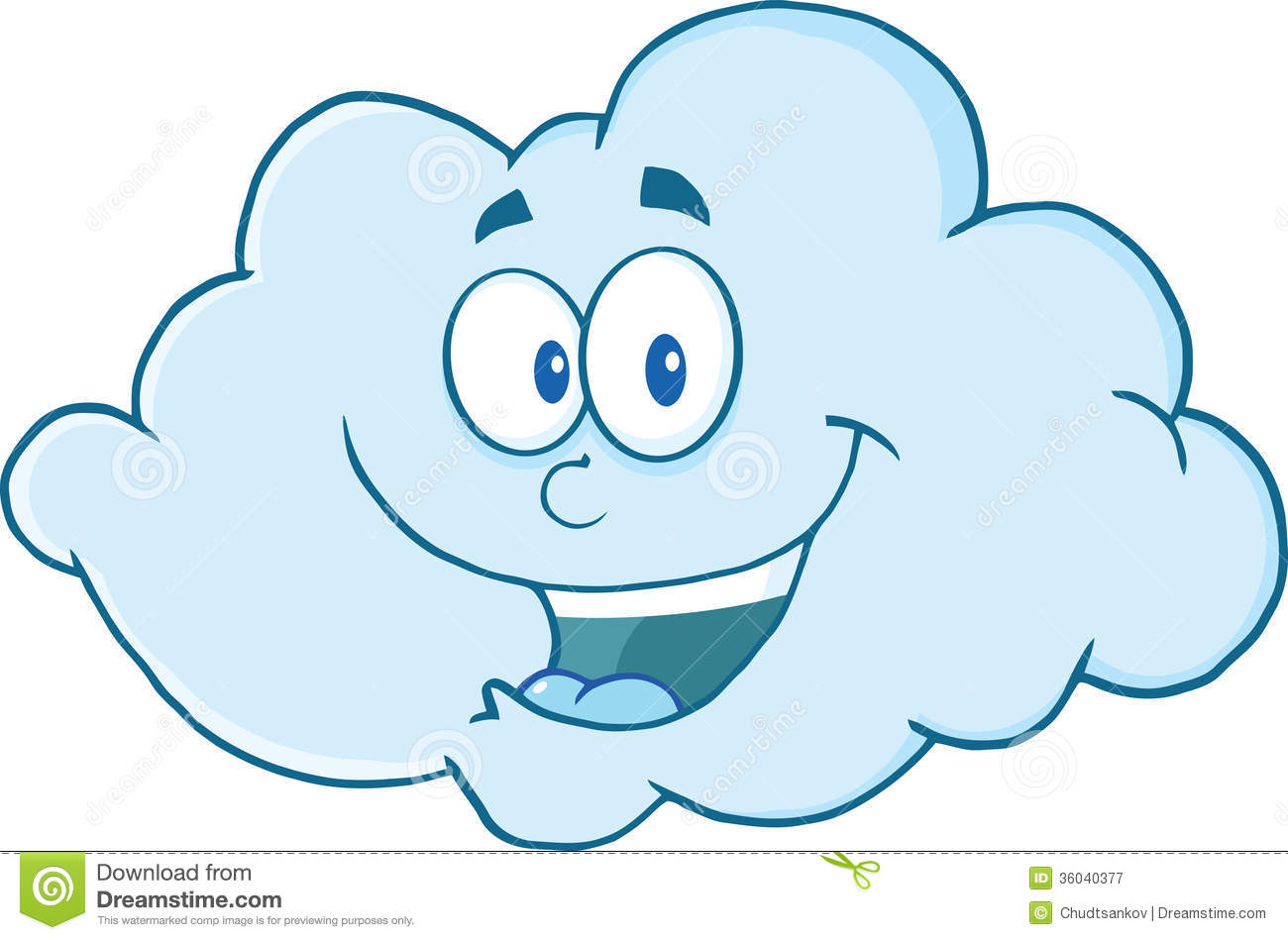 Ahora sumemos el puntaje
Actividad 1: 4 puntos
Actividad 2: 6 puntos
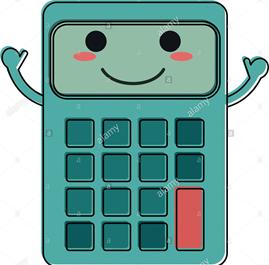 Si completaste media actividad, tienes la mitad del puntaje mencionado
Esperamos tus comentarios 
Recuerda que si tienes dudas puedes contactarte directamente con nosotros a través de tu profesora jefe
Habilitaremos una sección de encuesta en nuestra pagina oficial de Facebook, recuerda responder y dejar tus comentarios.
Te esperamos para la próxima actividad.
Los extrañamos mucho
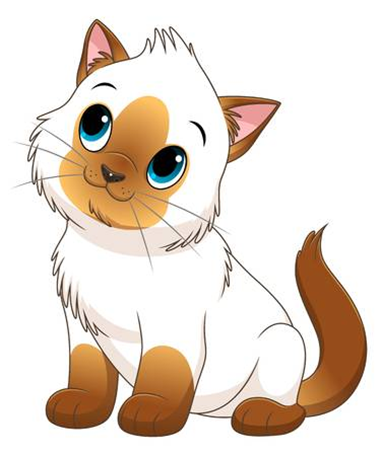